文字列の照合
力任せの探索法とは
①　力任せの探索

　　　❶　テキスト文字列の中に
　　　❷　パターン文字列と同じ長さの部分文字列をつくり、
　　　❸　パターン文字列の対応する文字と順次比較し、
　　　❹　全文字が一致すれば探索成功である。
　　　❺　比較途中で不一致になると、
　　　　　　　　　　　　　　　　　配列の次の要素に移動して、
　　　❻　新しい部分文字列を作りパターン文字列と比較する。

②　テキスト文字列のすべての要素と比較して
　　　　　　　　　　　　　　　　　　不一致ならば探索不成功となる。
最初の比較
Ｌを先頭に部分文字列をつくる
テキスト文字列
Ｌ
Ｄ
Ｌ
Ｅ
Ａ
Ｓ
Ｕ
Ｂ
対応する要素を比較し不一致になればリセットする
Ｌ
Ｅ
Ａ
パターン文字列
２回目の比較
Ｄを先頭に部分文字列をつくる
テキスト文字列
Ｌ
Ｄ
Ｌ
Ｅ
Ａ
Ｓ
Ｕ
Ｂ
対応する要素を比較し不一致になればリセットする
Ｌ
Ｅ
Ａ
パターン文字列
３回目の比較(探索成功)
Ｌを先頭に部分文字列をつくる
テキスト文字列
Ｌ
Ｄ
Ｌ
Ｅ
Ａ
Ｓ
Ｕ
Ｂ
対応する要素を比較し最後まで一致すれば探索成功
Ｌ
Ｅ
Ａ
パターン文字列
力任せの探索法の手順
①　ポインタの初期化　

　　　❶　一つのポインタｉをテキスト文字列(長さｎ)上に、
　　　❷　一つのポインタｊをパターン文字列上に置く。　
　　　❸　ｉおよびｊを１で初期化する。

②　テキスト文字列上に部分文字列を作成　

　　　❶　テキスト上にポインタｉを先頭に
　　　❷　長さｍ（ｍ＜ｎ）の部分文字列を作成する。
　　　❸　部分文字列の要素の添字をｉ＋ｊ－１で表す。
③　添字ｊを操作して文字列を比較する。

　　　❶　テキスト上の部分文字列と
　　　　　　　　パターン文字列の対応する要素を比較する。
　　　❷　対応する要素の内容が一致するとき、
　　　　　　　　　　　　　　　　　　　　　ｊのインクリメントを行う。
　　　❸　パターンの長さに等しい一致が生じると
　　　　　　　　　　　　　　　　　　　　　　　　　照合が得られる。
　　　❹　対応する要素の内容が
　　　　　　　　　　　　比較途中で不一致になると④に移る。
④　比較途中で不一致になるか
　　　　　　　　　　　　　　または照合が得られた場合、
　　　　　
　　　❶　パターンの添字ｊをリセットし、
　　　❷　テキスト文字列上のポインタｉを
　　　　　　　　　　　　　　　　　　　　インクリメントする。
　　　❸　②に戻る。

ｉがテキスト上のｎ－ｍ＋１の要素を超えると
　　　　　　　　　　　　　　　文字列の探索を終了する。
力任せの探索法の比較回数
①　テキスト長Ｎ、パターン長Ｍとすると、
　　　　　　　　　最悪の比較回数は、次の式で求まる。

　　　　　最悪の比較回数＝(Ｎ－Ｍ＋１)×Ｍ

②　テキスト長Ｎの値が、パターン長Ｍの値に比べて、
　　　　　　　　　　　　　　　　　　　　大きい場合はＮＭとなる。
ボイヤ・ムーアの文字列探索法
①　ボイヤ・ムーア

　　　❶　パターンをテキストと照合させる時に
　　　　　　　　右から左へポインタを動かす走査を取り入れる
　　　❷　かなり速い文字列探索法を開発することができる。

②　パターンだけでなく不一致を生じた
　　　　　テキスト文字も考慮してスキップの文字数を決定する。

③　スキップの文字数は、
　　　　　テキストの各要素Ｔ(ｉ)に対して、
　　　　　　　　　　　　移動距離として、配列ｄ(Ｔ(ｉ))に設定する。
ボイヤ・ムーアの比較回数
①　ボイヤ・ムーアの文字列探索における
　　　　　　　文字の比較回数の上限はＭ＋Ｎに比例する。

②　テキスト文字列の文字の種類が
　　　　　　パターンの長さに比べて十分多ければ、
　　　　　　　　　　　　　　　　　　比較回数はＮ／Ｍ回である。

③　平均的な比較回数はＮ／Ｍとなる。
④　パターンの中に現れる文字は、
　　　　　　アルファベットの一部にすぎないことが多い。

⑤　このような場合、比較が行われるごとに
　　　　　　　　　　　　　Ｍ文字スキップされるようになる。

⑥　このアルゴリズムは最悪の場合は線形となる。
移動距離の計算要領
①　部分文字列の後方から
　　　　　　　　　　　　　テキストとパターンを比較する場合、

　　　❶　テキストの最初の比較文字が
　　　　　　　　　　パターンの比較の最後にある場合、
　　　❷　パターンの中に存在しない場合、
　　　❸　パターン長ｍだけ、
　　　　　　　　　　部分文字列の先頭位置を移動させる。
②　テキストの最初の比較文字が
　　　　　　　　　　　　　　　　パターンの中にある場合、

　　　❶　二つの文字の移動距離を求め、
　　　❷　移動距離分だけ
　　　　　　　　　　　部分文字列の先頭位置を移動する。

③　テキストの最初の比較文字が
　　　　　　　　　　　　パターンの中に複数個ある場合、

　　　❶　最後尾の文字までの移動距離を使用する。
移動距離計算例１
①　移動距離計算例１の図
最初の比較文字
テキスト文字列
Ｌ
Ｄ
Ｌ
Ｅ
Ａ
Ｓ
Ｕ
Ｂ
テキストの部分文字列の最初の比較文字Ｌとパターンの中のＬの距離２だけ部分文字列の先頭を移動する
Ｌ
Ｅ
Ａ
パターン文字列
②　移動距離計算例１の説明

　　　❶　テキストの部分文字列ＬＤＬと
　　　　　　　　パターン文字列ＬＥＡを後方から比較する。
　　　❷　最初の比較文字Ｌは、
　　　　　　　　　　パターンの先頭のＬと一致する。
　　　❸　計算要領の②に相当する。　　　
　　　❹　パターン文字列の移動距離は２となる。
　　　❺　次の部分文字列はＬＥＡとなる。一致する。
移動距離計算例２
①　移動距離計算例２の図
最初の比較文字
テキスト文字列
Ｌ
Ｄ
Ｌ
Ｅ
Ａ
Ｓ
Ｕ
Ｂ
テキストの部分文字列の後方からパターンの対応する要素を比較しすべてが一致すれば探索成功
Ｌ
Ｅ
Ａ
パターン文字列
②　移動距離計算例２の説明

　　　❶　次のテキストの部分文字列はＥＡＳである。
　　　❷　テキストの最初の比較文字はＳとなる。
　　　❸　Ｓはパターンの中に存在しないため、
　　　❹　部分文字列の先頭位置は３要素分移動し、
　　　❺　テキスト文字列の範囲外となる。
　　　❻　この場合の移動距離は３となる。
文字列探索の要領
①　テキスト文字列の
　　　　　　　最初の比較文字は先頭からＭ番目とする。

②　パターン文字列の最初の比較文字は
　　　　　　　最後のＭ番目の文字からはじめる。

③　テキストの部分文字列の要素と
　　　　　　　パターン文字列の要素とが一致する間、
　　　　　　　ｉおよびｊのディクリメントを行い比較対象を変える。
④　Ｔ(ｉ)≠Ｐ(ｊ)となると、
　　　　　　　照合を中断して、照合ループから脱出する。

⑤　照合ループを脱出後、
　　　　　　　テキストの文字列の位置を
　　　　　　　　　　　　　　　　　　　最初のＭの位置に戻す。

⑥　照合開始時のテキストの
　　　　　　　文字列の要素Ｔ(ｉ)に対する移動距離を求める。

⑦　次の照合の開始点をｉ＋ｄ(Ｔ(ｉ))を求める。
⑧　照合を繰り返し、ｊ≦０となると、

　　　❶　照合ループから脱出し、１→foundとして、
　　　❷　更にｉ＋１→ｉを求めて、
　　　❸　パターン文字列と一致する
　　　　　　　　　　　　　　テキスト上の位置を決め、
　　　❹　処理を終了する

⑨　⑦で新しく求めた開始点を起点として、
　　　　　　　　　　　　　　③～⑧の操作を繰り返す。

⑩　③～⑨の操作を繰り返して、
　　　　　　　　ｉ＞Ｎとなると、照合不成立で処理を終了する。
パターン長５(ＳＴＩＮＧ)の場合の具体例
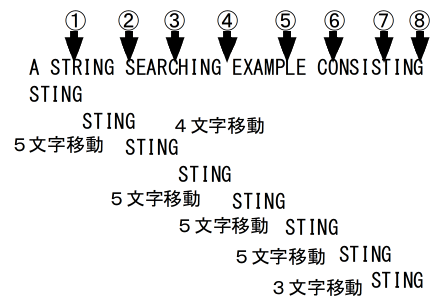 パターンＳＴＩＮＧの操作要領
①　まず、最初に
　　　　　　テキストの左端の５文字と
　　　　　　　　　　　　　　　パターンの５文字を比較する。
テキスト
パターン
②　パターンの右端の文字と
　　　　　それに対応するテキスト上の文字を比較し、
　　　　　　　　　　　　　　　　　一致すると、⑪の操作に移る。
テキスト
パターン
テキスト
パターン
③　一致しなければ、
　　　　　テキストとパターンの比較は
　　　　　　　パターンの右端の文字Ｇに対応する
　　　　　　　　　　テキスト上の文字Ｒと
　　　　　　　　　　　　　　　　パターンの各文字を比較する。

④　テキスト上の文字Ｒが
　　　　　パターンの中に現れない文字であることがわかると、
　　　　　　　　　　　　　　　　パターン全体を５文字右に移動する。
テキスト
パターン
⑤　次に、テキストの１０番目の文字Ｓと
　　　　　パターンの文字を比較する。
　　　　　　　　文字Ｓとパターンの右端の文字が不一致で
　　　　　　　　　　　　　　　パターンの先頭の文字Ｓが一致する。
テキスト
パターン
４文字右に移動する前
⑥　そこで、テキストの文字ＳとパターンのＳが一致するまで
　　　　　　　　　　パターンの文字列全体を
　　　　　　　　　　　　　　　　　　　　　　右に４文字移動させる。
テキスト
パターン
４文字右に移動させた結果
⑦　次に、テキスト上文字Ｃと
　　　　　パターン文字列を比較する。

　　❶　テキスト上文字Ｃがパターンの中に
　　　　　　　　　　　　　　　　　　存在しないことが分かる。
　　❷　そこで、パターン文字列を右に５文字分移動させる。
　　❸　以下、同じことを繰り返す。
⑧　同様の移動を３回行うと、
　　　　　　　　　　　　　ＣＯＮＳＩＳＴＩＮＧのＴに到着する。
⑨　このテキスト上の文字Ｔが

　　　❶　パターンの右端の文字と不一致であるが、
　　　　　　　　　　　　　　　　パターンの中に存在するため、
　　　❷　パターン文字列のＴが
　　　　　　　　　　　テキスト上の文字Ｔと一致するまで
　　　　　　　　　　　　　　　　　　パターンを右に移動させる。
⑩　テキスト上の文字Ｇが
　　　　　　　　　　パターンの右端の文字Ｇと一致する。

⑪　テキスト上の文字と
　　　　　　　　パターン上の右端の文字が一致すると、

　　　❶　それぞれの文字列の比較対象文字を
　　　❷　一つ前の文字に移動し、
　　　❸　二つの文字の比較を繰り返す。

⑫　テキストの文字列とパターンの文字列が
　　　　　　　　　　完全に一致すると、探索成功になる。
⑬　テキスト文字列と
　　　　　　パターン文字列の不一致が途中で発生すると、

　　　❶　パターン文字列の右端の文字に対応する
　　　　　　　　テキスト上の文字と同じ文字が
　　　　　　　　　　　パターン上にあれば、 ❷の処理を行う。
　　　　　　　　　　　パターン上になければ、 ❸の処理を行う。
　　　❷　二つの文字が一致するまで、
　　　　　　　　　　　パターン文字列を右に移動させる。
　　　❸　パターン文字列の長さ分だけ
　　　　　　　　　　　パターン文字列を右に移動させる。
特殊なパターン文字列の照合１
テキスト文字列　　ＡＡＢＡＡＡＢＡＡＡＡＢ

パターン文字列　　ＡＡＡＡ
テキスト文字列がＡＡＢＡＡＡＢＡＡＡＡＢ、パターン文字列が４文字ＡＡＡＡでできている場合の処理手順について考える。
①　テキスト文字列の
　　　　　最初の４文字とパターン文字列を比較する。

テキスト文字列　ＡＡＢＡＡＡＢＡＡＡＡＢ
パターン文字列  ＡＡＡＡ

②　テキスト文字列の３文字目で不一致になり、
　　　　　　　　　　　　　　　この間の比較は無意味である。

③　パターン文字列の先頭を
　　　　　　　　　テキストの文字列の４番目まで移動できる。

テキスト文字列　ＡＡＢＡＡＡＢＡＡＡＡＢ
パターン文字列　　　　ＡＡＡＡ
④　テキスト文字列の
　　　　　７番目で不一致になり、
　　　　　　　　　　　　　それまでの比較は無意味となる。

テキスト文字列　ＡＡＢＡＡＡＢＡＡＡＡＢ
パターン文字列　　　　　　　　  ＡＡＡＡ

⑤　パターン文字列が同じ文字列の場合、
　　　　　途中で不一致になると、
　　　　　　　　テキスト文字列の不一致になった
　　　　　　　　　　　次の文字までパターン文字列の先頭を
　　　　　　　　　　　　　　移動させることができる。
特殊なパターン文字列の照合２
テキスト文字列　　ＡＡＢＡＡＡＢＡＡＡＡＢ

パターン文字列　　ＡＡＢＢ
パターン文字列がＡＡＢＢの場合について考える。
①　パターン文字列の移動は次のようになる。

テキスト文字列　ＡＡＢＡＡＡＢＡＡＢＢ
パターン文字列  ＡＡＢＢ
　　　　　　　　　　　　　   ＡＡＢＢ
　　　　　　　　　　　　　　　　 ＡＡＢＢ
　　　　　　　　　　　　　　　　　　  ＡＡＢＢ

②　不一致になったパターンの文字が、
　　　パターン文字列の先頭文字と異なる場合、
　　　　　テキスト文字列の不一致になった位置まで、
　　　　　　　パターン文字列の先頭を移動させることができる。